Числа от 1 до 100. Нумерация


Математика. 2 класс
Тест
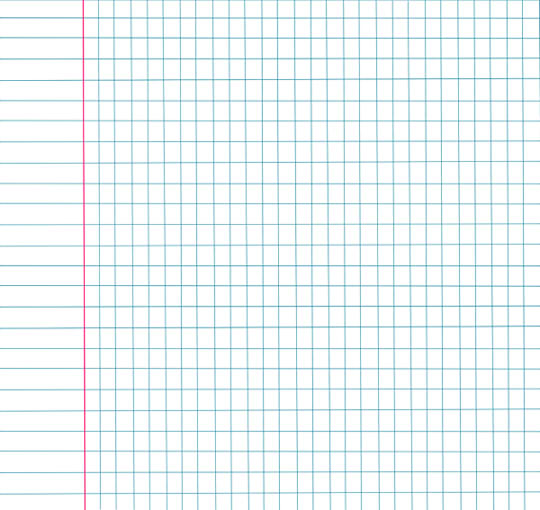 Вопрос № 1 

Какое самое маленькое двузначное число?
A
B
C
D
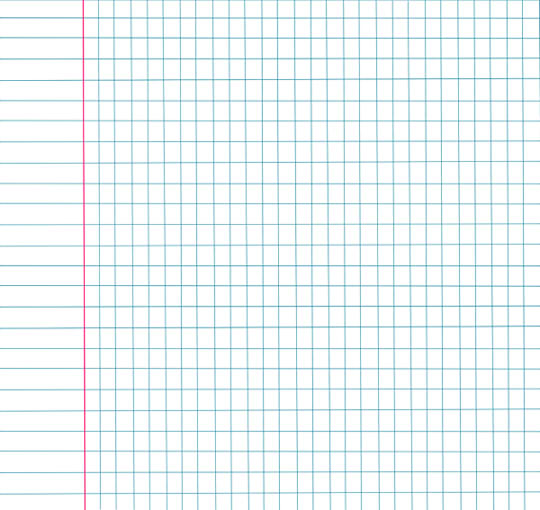 Вопрос № 2

 Замени число 38 суммой разрядных слагаемых.
A
B
C
D
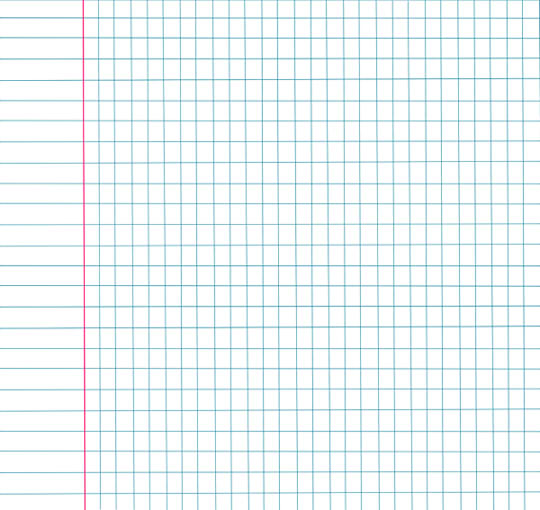 Вопрос № 3

 Перед вами ряд чисел: 19, 13, 4, 28, 46, 39. Какое число лишнее?
A
B
C
D
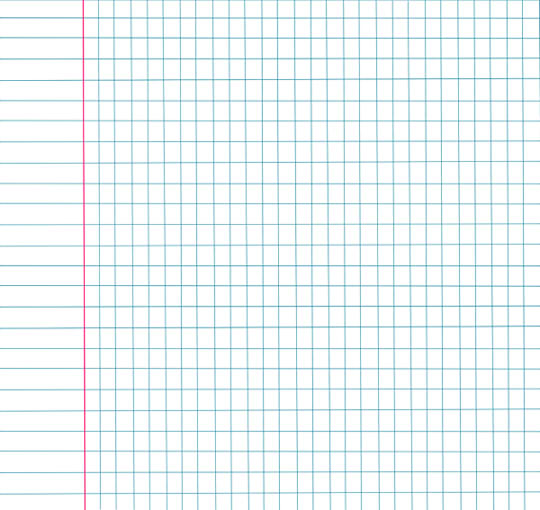 Вопрос № 4

Я задумала число, оно на 5 меньше, чем 18. Какое число я задумала?
A
B
C
D
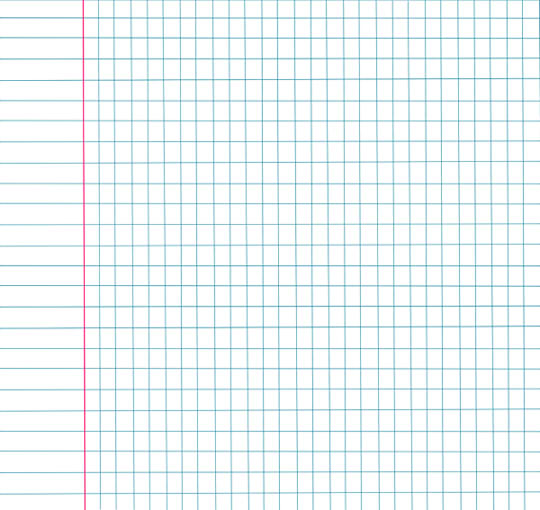 Вопрос № 5

 Сколько получится, если из 2 дес. 3 ед. вычесть 1 ед. ?
A
B
C
D
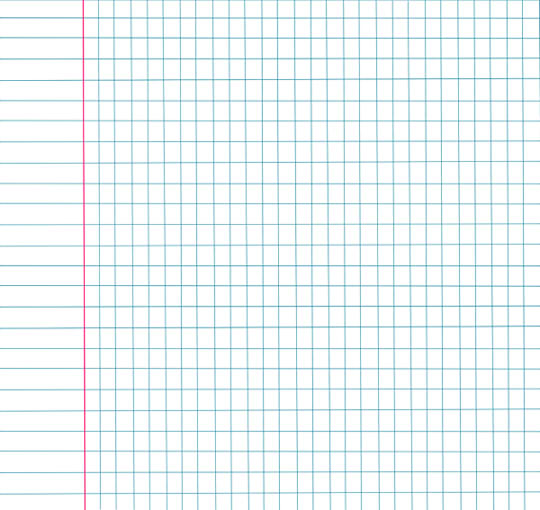 Вопрос № 6

 Это двузначное число меньше суммы чисел 8 и 6. Найди это число!
A
B
C
D
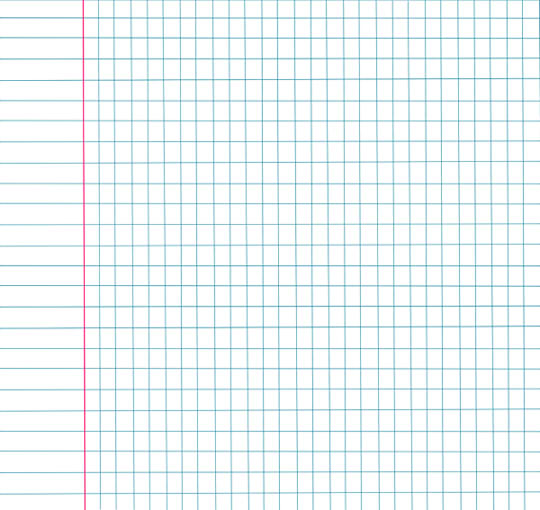 Вопрос № 7
 Найди длину ломаной, если известно, что длина первого звена 3 см, длина второго звена 4 см, длина третьего звена 5 см.
A
B
C
D
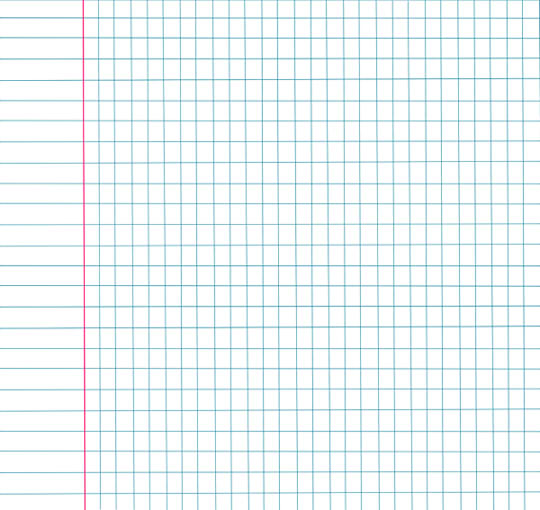 Вопрос № 8
 Найди домик с ошибкой.
A
B
C
D
14
12
13
15
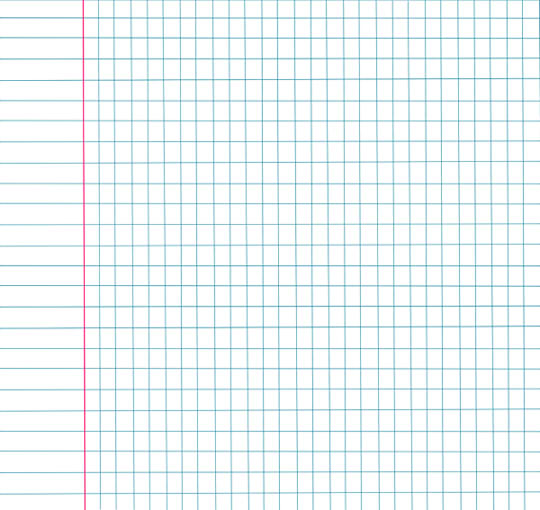 Вопрос № 9
 В наборе было 6 листов цветной бумаги и 3 белых листа. На уроке технологии Саша израсходовал 4 листа. Сколько листов осталось?
A
B
C
D
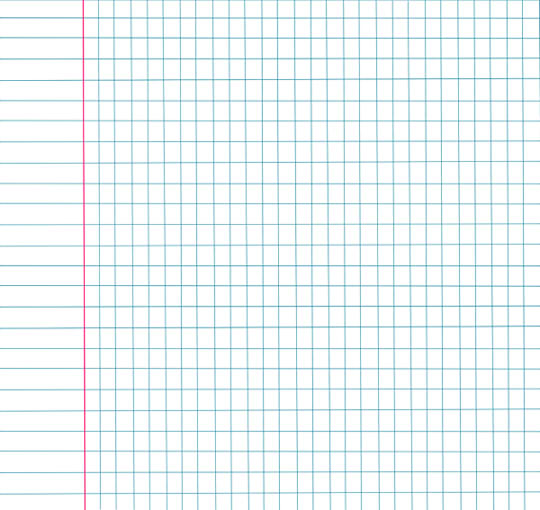 Вопрос № 10
 Сколько треугольников на рисунке?
A
B
C
D
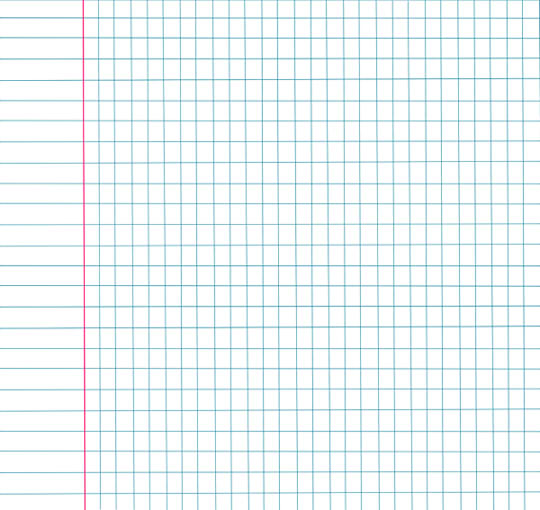 Источники

http://puzkarapuz.org/81464-ramka-veselaya-matematika.html-рамка
Дмитриева О. И., Мокрушина О.А.
Поурочные разработки по математике: 2 класс. К учебному комплекту М.И. Моро- М.: ВАКО, 2005.-400с.- (В помощь школьному учителю)